Figure 3. Individual midthickness surface represented using native mesh and atlas mesh tessellations. (A) Native-mesh ...
Cereb Cortex, Volume 22, Issue 10, October 2012, Pages 2227–2240, https://doi.org/10.1093/cercor/bhr290
The content of this slide may be subject to copyright: please see the slide notes for details.
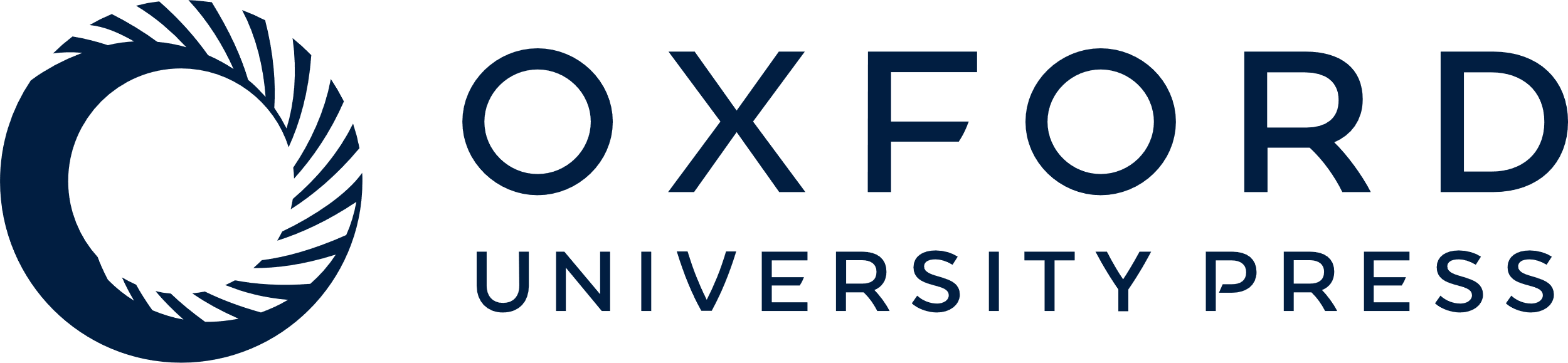 [Speaker Notes: Figure 3. Individual midthickness surface represented using native mesh and atlas mesh tessellations. (A) Native-mesh midthickness surface (top) and expanded to reveal the native mesh with one node highlighted (bottom panel). (B) The native-mesh spherical surface with landmarks, centered on the highlighted node (top panel) and expanded to show the preregistration spherical mesh (bottom panel). (C) The deformed native-mesh sphere, with landmarks precisely aligned to those of with the target spherical. (D) Target (atlas) spherical landmarks. (E) Target spherical nodes overlaid on deformed source spherical mesh. A source-to-target deformation map specifies the barycentric coordinates of each target node (e.g., red node) relative to the nearest tile in the deformed native-mesh sphere (e.g., blue nodes). (F) A resampled (74k_f99) individual subject midthickness surface is generated by positioning each target node based on its barycentric coordinates relative to the native-mesh midthickness surface.


Unless provided in the caption above, the following copyright applies to the content of this slide: © The Author 2011. Published by Oxford University Press. All rights reserved. For permissions, please e-mail: journals.permissions@oup.com]